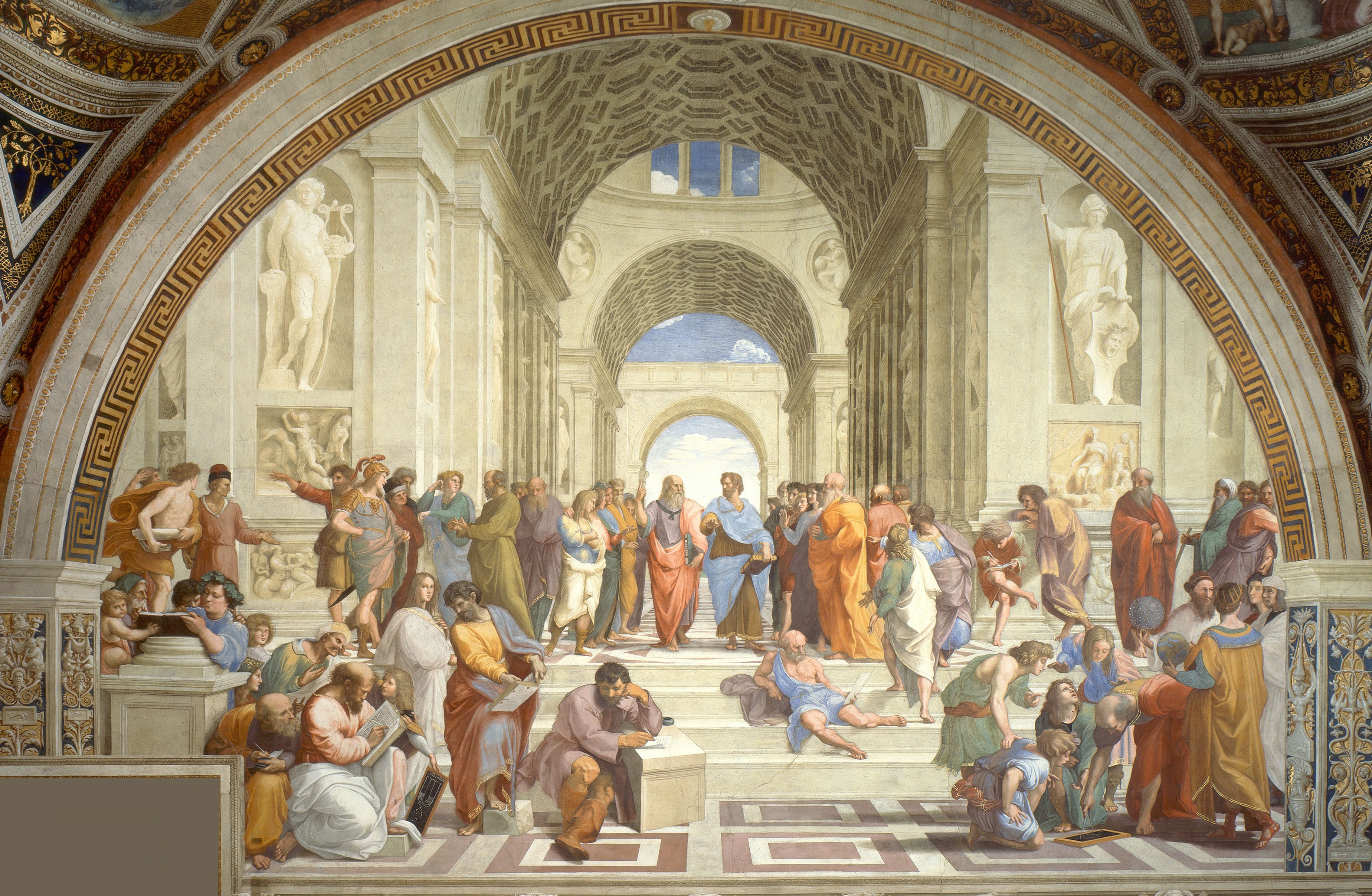 Reason and Realism in Constitutional Law
Joseph Blocher, Duke University
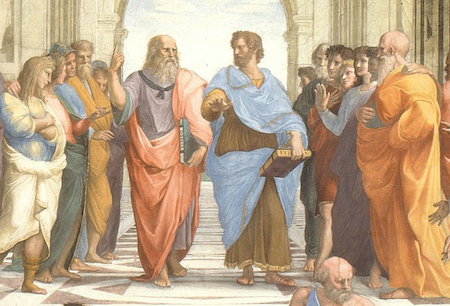